Partial differential equations
In this lecture we will:
Introduce a classification scheme for partial differential equations (PDEs).
Revisit the superposition theorem.
Derive the partial differential equation that describes the wave motion of an elastic string.
Solve the PDE by separating variables.
A comprehension question for this lecture:
What is the order of the equation


Is this equation linear?
Is it homogeneous?
1
Classifying PDEs
Principle of superposition
PDE classification is similar to that for ordinary differential equations (ODEs).
The order is given by the highest derivative, e.g. the 1D heat equation is second order.
The equation is linear if the dependent variable (u) and its derivatives appear only to the first power (the heat equation is linear).
The equation is homogeneous if every term contains the dependent variable or one of its derivatives (the heat equation is homogeneous).
Another similarity to ODEs!
If u1 and u2 are solutions of a linear PDE, then:where c1 and c2 are constants, is also a solution of the PDE.
The proof of this is similar to the proof for the ODE case…
…and is left as an exercise for the student!
2
Equation of motion of string
Want to work out how string behaves, assume:
Homogeneous, with mass per unit length r.
Tension much larger than gravity. 
Small motions (i.e. angles a and b are small) in one plane:
No motion in horizontal direction:

Vertical motion, Newton’s second law gives:

Using first equation:




Now:
T2
Vertical
b
u
a
T1
0
x+dx
l
x
Horizontal
3
Equation of motion of string
So we have:


and hence:


Letting dx → 0 gives:


This is the 1D wave equation, generally written: 


(Use c2 to indicate constant positive!)
Solution of equation is function u(x, t).
Have boundary conditions u(0, t) = 0 and u(l, t) = 0 (string fixed at ends).
At t = 0, initial deflection is f(x) and initial velocity is g(x).
This means:

Need solution that satisfies all these conditions!
Three steps:
Separate variables, get 2 ODEs.
Solve ODEs satisfying boundary conditions.
Put these solutions together to solve PDE.
4
Solving equation of motion of string – step one
Assume can write solution in form:

Differentiating gives:




Our wave equation becomes:

Rearranging:


LHS depends only on x, RHS only on t, so must both be equal to constant, k.
We have:


This gives:

and

These are two ODEs that we can solve using the techniques we have already developed…
…while ensuring that the boundary conditions are satisfied, i.e. we need:
5
Solving equation of motion of string – step two
First look at positive k = m2:

Hence:

But                                     force A = 0 and B = 0, so F = 0: not useful!
Try negative k = –p2:

This gives:

The boundary conditions then give:

This means:
Setting B = 1, we have an infinite number of solutions of the form: 


The equation for G with k = –(np/l)2 is:


Writing                     we get:

This has solutions:

Hence a solution of the PDE is:
6
Solving equation of motion of string – step three
Some jargon:
The un(x, t) are called eigenfunctions and the ln  eigenvalues (or characteristic functions and values, respectively).
The eigenvalue set l1, l2, l3… is called the spectrum.
The motion of the string with wavelength ln is called the nth normal mode.
In order to satisfy the initial conditions (the shape and velocity of string at t = 0), we need to exploit the superposition theorem...
We write the solution in the form:




Then                                                   and





Choosing the An to be the Fourier coefficients for f(x) and the Bn to be those for g(x) ensures that the initial conditions are satisfied.
7
An example – initialdeflection triangle
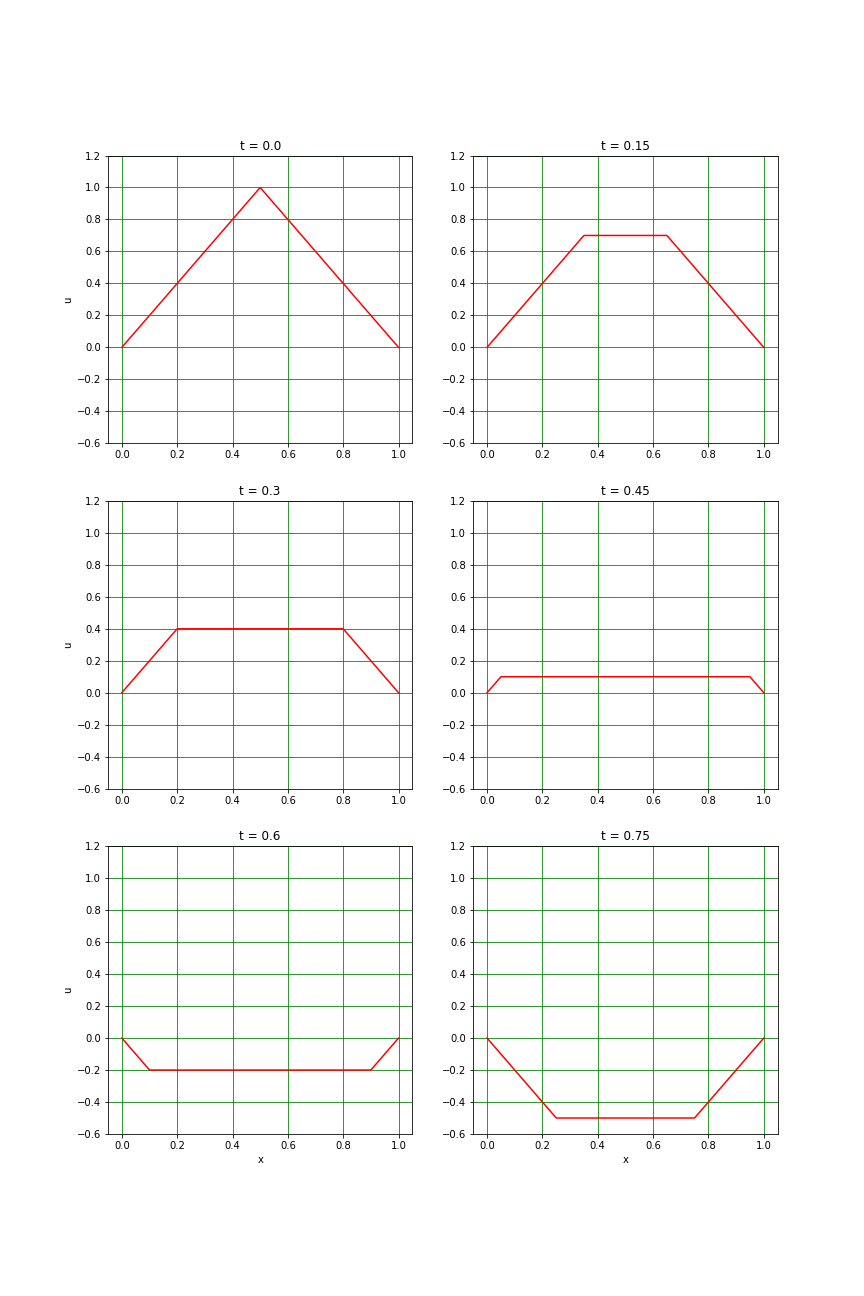 Find solution to 1D wave equation with initial conditions g(x) = 0 and




g(x) = 0 implies Bn = 0 for all n. 
Fourier analysis of f(x) gives:


Hence:
8
Animation of triangle wave